Analysis of a Clock Synchronization Protocol for Wireless Sensor Networks
Faranak Heidarian
Julien Schmaltz
Frits Vaandrager
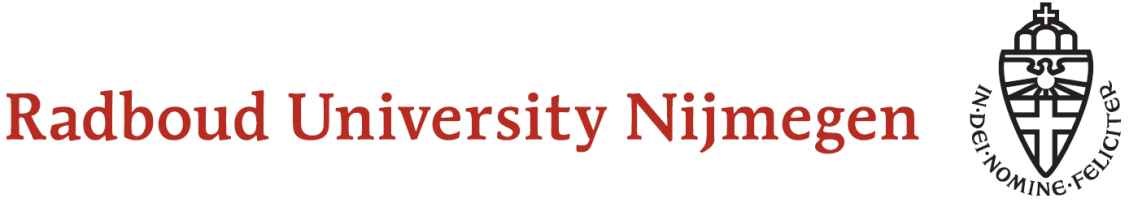 Outline
Introduction
Synchronization Algorithm
Time Model 
UPPAAL Model
Error Scenarios
Clique Topology
Line Topology
Conclusion
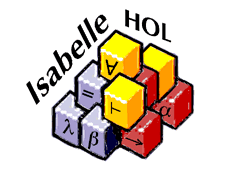 2
Introduction
3
[Speaker Notes: In computer science and telecommunications, wireless sensor networks are an active research area.
In a nutshell, a Wireless Sensor Network (WSN) is a wireless network consisting of spatially distributed autonomous devices using sensors to cooperatively monitor physical or environmental conditions, such as temperature, sound, vibration, pressure, motion or pollution, at different locations. 
They are now used in many industrial and civilian application areas, including industrial process monitoring and control, machine health monitoring, environment and habitat monitoring, healthcare applications, home automation, and traffic control.
A sensor node is typically equipped with:
one or more sensors 
a radio transceiver or other wireless communications device, 
a small microcontroller
an energy source, usually a battery

Size: A sensor node might vary in size from that of a shoebox down to the size of a grain of dust, although functioning "motes" of genuine microscopic dimensions have yet to be created. 
Price: The cost of sensor nodes is ranging from hundreds of dollars to a few cents, depending on the size of the sensor network and the complexity required of individual sensor nodes. 
A sensor network normally constitutes a wireless ad-hoc network, meaning that each sensor supports a multi-hop routing algorithm (several nodes may forward data packets to the base station).]
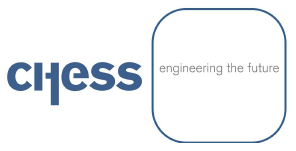 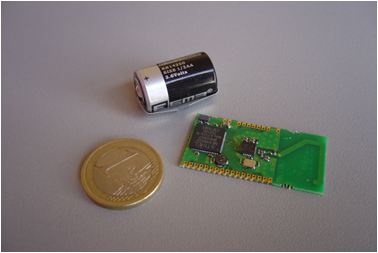 Flower Auction
Use Case I : asset management
theft detection and resolving ownership disputes
Use Case II : supply chain management
real-time awareness (track and trace)
4
[Speaker Notes: Use Case I : asset management
theft detection and resolving ownership disputes
Use Case II : supply chain optimisation
real-time awareness (track and trace)]
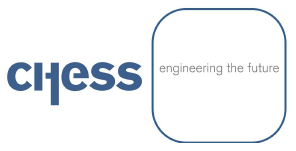 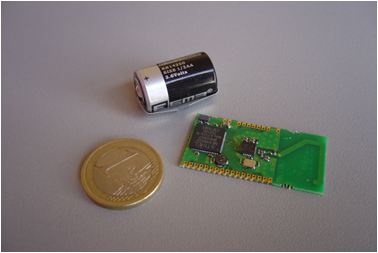 Theft Detection
Observation nodes can be connected to fixed local infrastructure
Active tag ad-hoc network topology is shown in blue
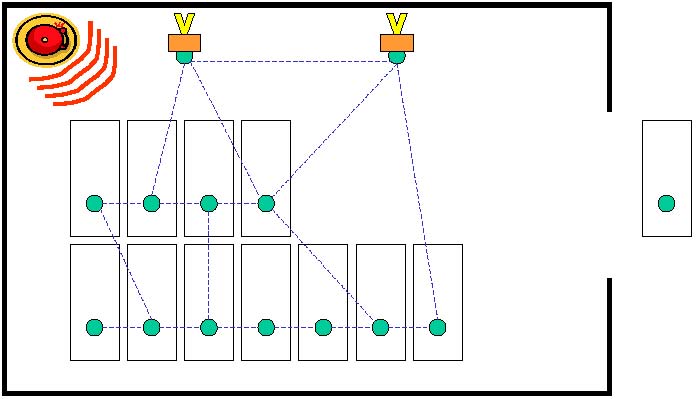 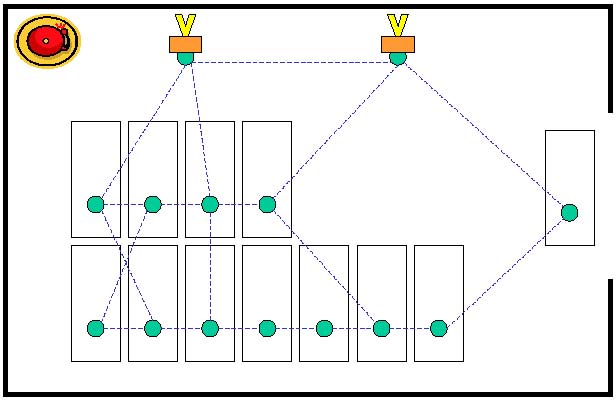 When the network detects a node is lost, alarm is raised .
Dynamic Topology
5
[Speaker Notes: Active tag ad-hoc network topology shown in blue
Observation nodes can be connected to fixed local infrastructure
Heterogeneous ownership is possible; this is third tier knowledge
Dynamic topology; robust communication in RF-noisy environments]
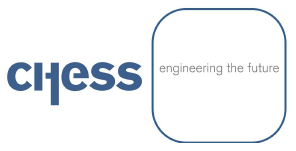 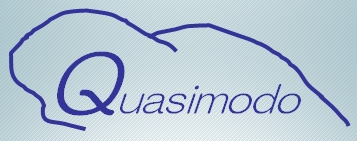 Time Model
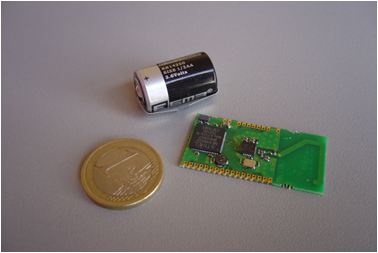 Time is considered as a sequence of Time Frames.
A Time Frame
A time frame is composed of a fixed number, say C, of Time Slots.
tsn
RX
TX
RX
idle
idle
idle
idle
In a time slot the hardware clock of the sensor node ticks a fixed number, say k0, of times.
6
Guard Time
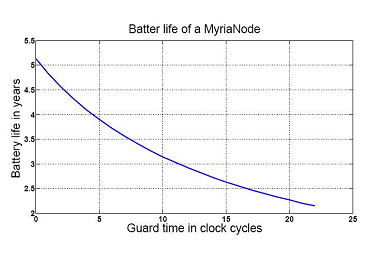 g
TX Time Slot
t
SENDING
RX Time Slot
7
[Speaker Notes: A Guard Time is allocated at the beginning of each TX slot to accommodate timing skew among the oscillators of the nodes. It is also required after the message to allow the transmitter to return to a quiescent state.  

As the network does nothing during the guard time, guard time is wasting energy.
The more the guard time is, the less the battery life is.]
Uppaal Model
A Wireless Sensor Node
Clock
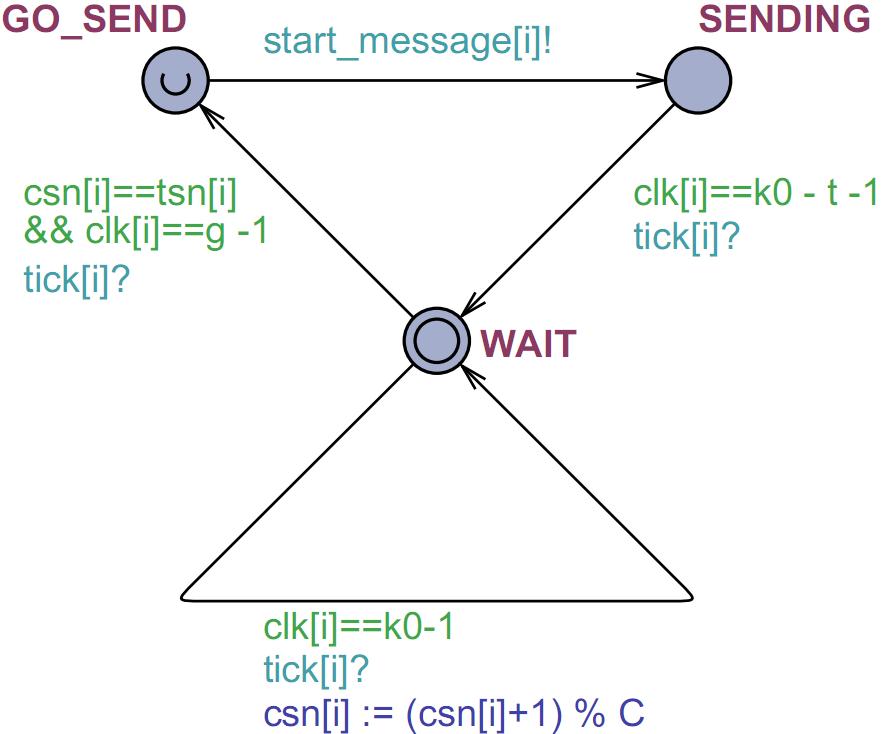 Synchronizer
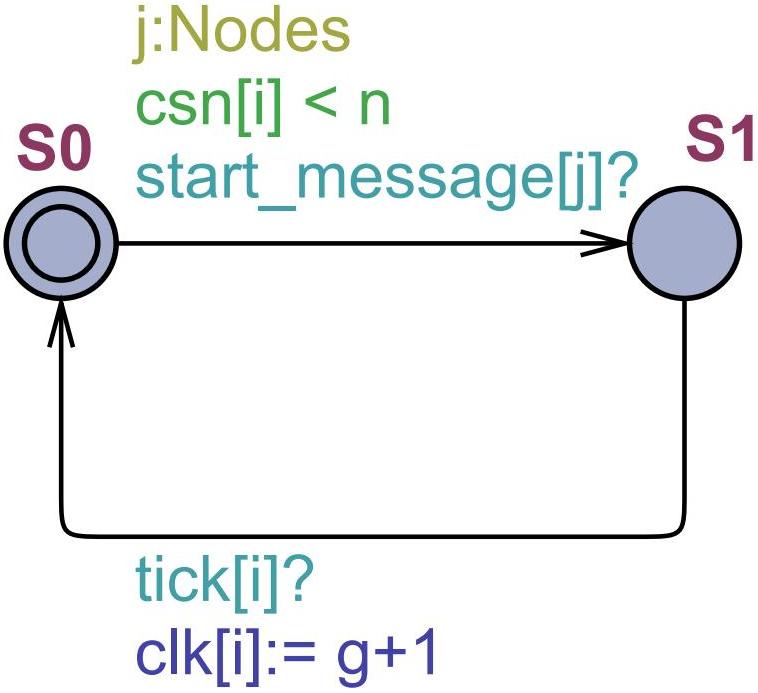 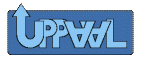 8
Synchronization
Definition. A network is synchronized if and only if for all reachable states 
		(∀i, j ∈ Nodes)(SENDINGi and neighbor(i,j)⇒ csn[i] = csn[j])
Collision
A
1
2
TX
3
B
1
TX
2
3
C
1
2
3
9
[Speaker Notes: A wireless sensor network is Synchronized Collision-Free if no two nodes transmit,  simultaneously and the receiver nodes are able to get the message of the transmitter in RX slots with the same slot number as the transmitter.]
Conditions of Protocol Synchronization
Theorem. A wireless sensor network with clique topology is synchronized if and only if three conditions hold:
M : the maximum distance between two consecutive active slots
10
Proving Necessity
Fast Receiver- Slow Sender, during transmission
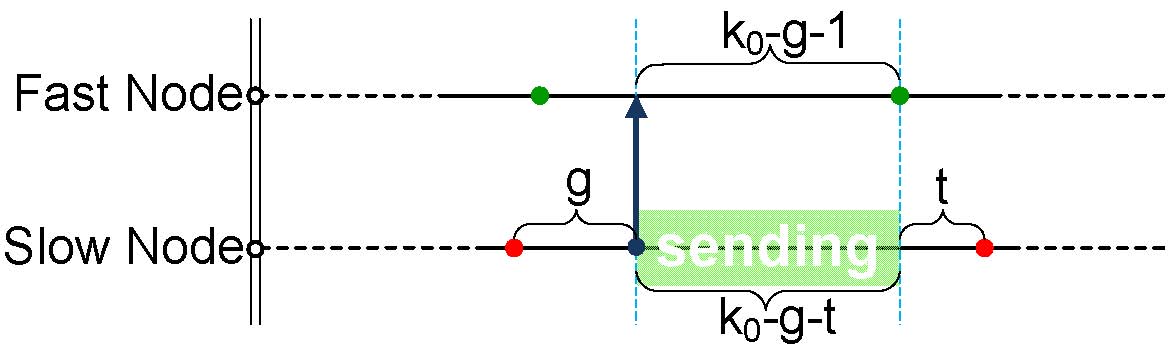 To exclude this scenario, the following condition should be satisfied:
11
Proving Sufficiency
Hand-proof 
1000 lines of formulae 
Complex large invariants 
Needs some history variables 
Formal proof 
Isabelle/HOL theorem prover 
About 5,000 lines 
Needs a proof for every single step!
12
Some Invariants
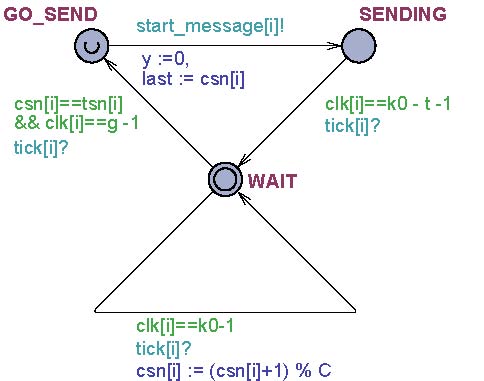 13
Different Topologies
14
Line Topology
We claim that for a line network of size N, the guard time g should be at least N. We consider only networks with perfect clocks, in which clock drift is zero.
15
An Error Scenario
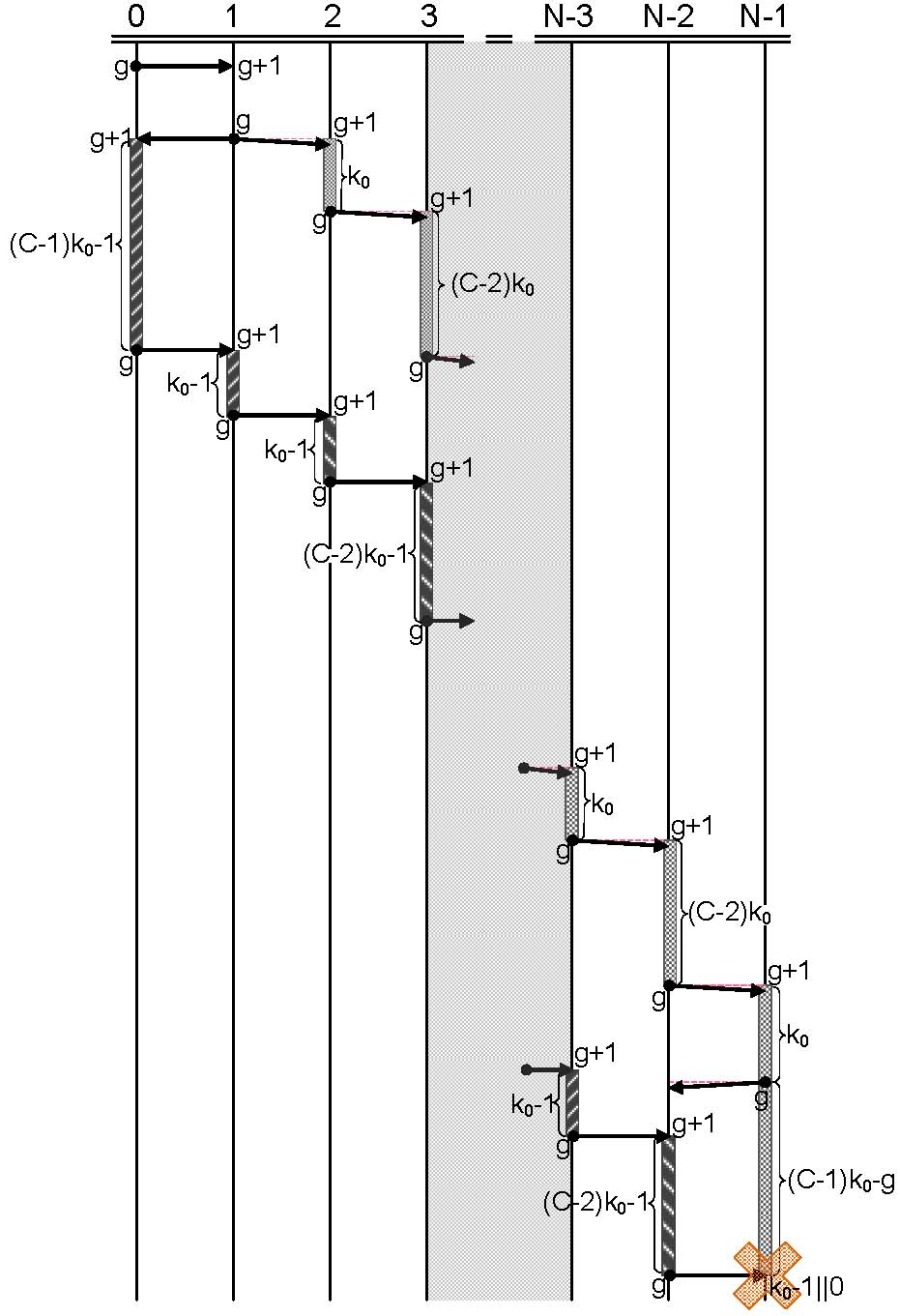 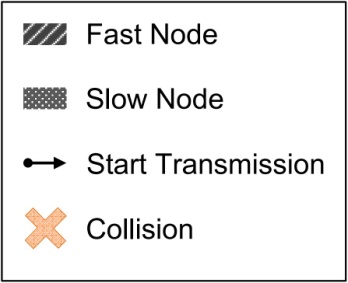 16
Conclusion
We proved the correctness of model of Chess algorithm under some assumptions; however, the current implementation has flaws. 
Model checking helped us to find the error scenarios and parameter constraints for our model. 
Invariant proof is complicated. 
Using Isabelle/HOL ,we did not discover any mistakes in the hand proof. However, there was some places that needed some expansion (1 line of hand proof  can be equivalent to 100 lines in Isabelle). These places were the core places explaining some details of the protocol.
17
Future Work
Correcting/Improving the Protocol and Proving its correctness. 
Adding a gain factor 
Using Kalman filter (Assegei, 2008)
Using algorithm of Lenzen, Locher & Wattenhofer (2008)
Adapting the algorithm of Pussente & Barbosa (2009)
(Usually, it is easy to adapt our Uppaal model.) 
Using Parametric Timed Automata (Hune et al, 2002)
Using “Event Order Abstraction” (Umeno, 2008)
There are many Probabilistic Challenges
18
[Speaker Notes: Event  Order Abstraction” (EOA): an abstraction technique for parametric safety verification of real-time systems in which “correct orderings of events” needed for system correctness are preserved by timing dependent behavior of the systems. in EOA

We first identify bad event orderings. 
Then we automatically derive a set of timing constraints under which the system does not exhibit the identified bad event orderings.  

Probabilistic model of message loss
Probabilistic algorithms for (dynamic) slot allocation
Probabilistic leaving/joining of nodes/networks
Probabilistic algorithms for gossiping
…
Key design issue: independence of layers?!?!!

Advertisement at the end: people who are interested to hear more about formal methods applied to the Chess case study are welcome to attend the Quasimodo meeting this afternoon!! There we will also present a demo illustrating the problem in the implementation.]
Thank You
19